GPGPU Evaluation – Update
Napoli
Silvio Pardi
Goal of our preliminary tests
Achieve know-how on the GPGPU architectures in order to test the versatility and investigate the adoption for some specific tasks interesting for SuperB.  
Create a list of test which we are interesting for.
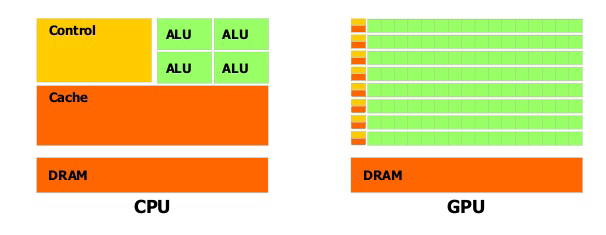 multi-core Technology
High speed and complex processing unit
 General Purpose
many-core technology
 Hundred of simple Processing Units 
 Designed to macht the SIMD paradigm (Single Instruction Multiple Data)
[Speaker Notes: Differiscono dalle cpu, strade diverse multi-core e many-core, grande distribuzione miglior rapporto Gflops/costo]
The Hardware Available in Napoli
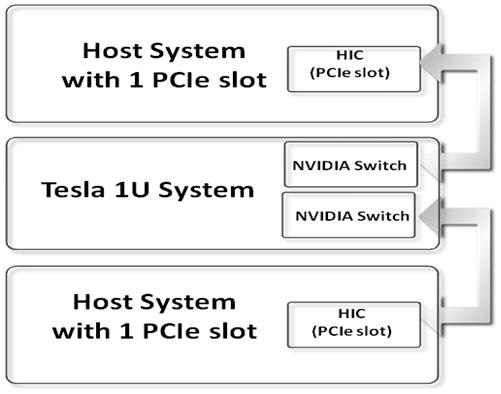 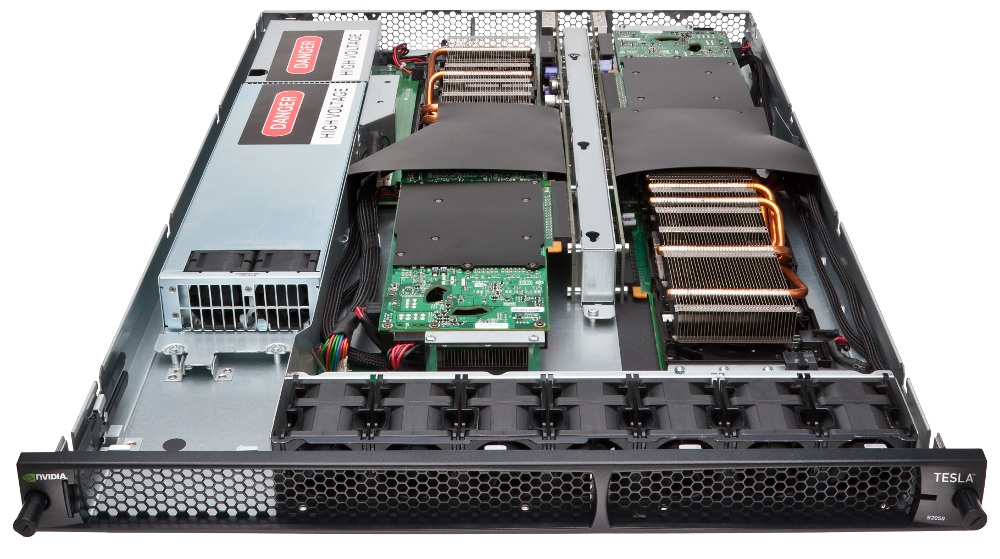 2U rack Dell PowerEdge R510
Intel Xeon E5506     eight-core @ 2.13 GHz
32.0 GB DDR3
8 hard disk SATA     (7200 rpm), 500 GB
1U rack NVIDIA Tesla S2050
 4 GPU Fermi
 Memory for GPU: 3.0 GB
 Core for GPU: 448
 Processor core clock: 1.15 GHz
[Speaker Notes: 1U system rack (sistema a montaggio su rack di un’unità con quattro processori di calcolo NVIDIA Fermi.]
B-meson reconstruction algorithm
Combinatorial problem

Problem Modellization: given N quadrivector  (spatial component and energy), combine all the couple without Repetition. Then calculate the mass of the new particle and check if the mass is in a range given by input.
 
GOAL: Understand the impact, benefits and limits of using the GPGPU architecture for this use case, through the help of a toy-model, in order to isolate part of the computation.

Toy model implemented in CUDA C  by 2  undergraduate students.
1
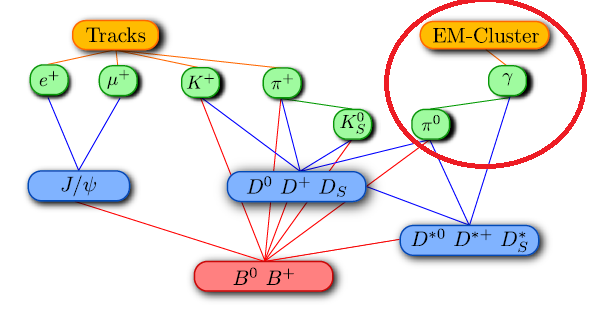 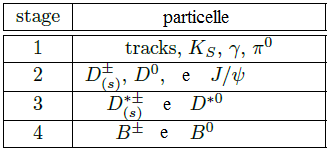 B-meson reconstruction algorithm
Combinatorial problem

Problem Modellization: given N quadrivector  (spatial component and energy), combine all the couple without Repetition. Then calculate the mass of the new particle and check if the mass is in a range given by input.
 
GOAL: Understand the impact, benefits and limits of using the GPGPU architecture for this use case, through the help of a toy-model, in order to isolate part of the computation.

Toy model implemented in CUDA C  by 2  undergraduate students.
1
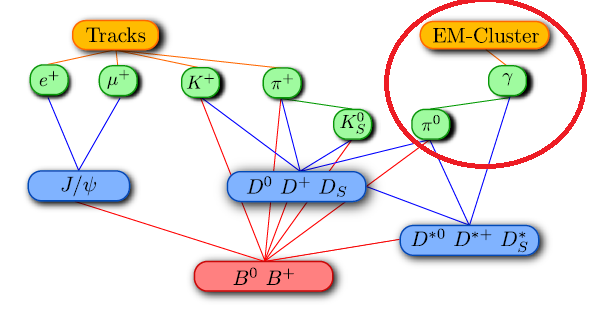 2
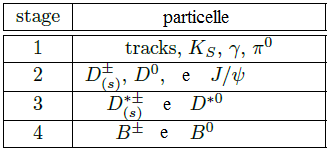 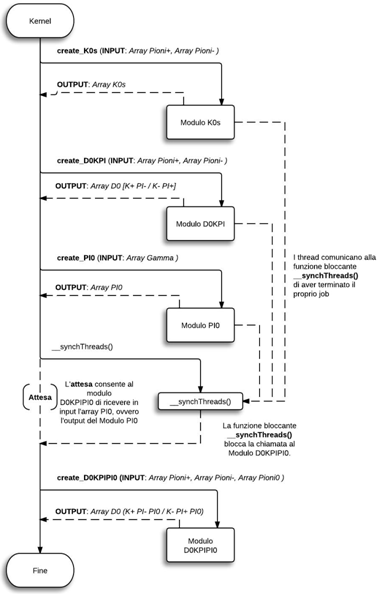 Input:
3 Array: 
PI+ 
PI-
Gamma

Four Modules

K0S
D0KPI
PI0
D0KPIPI0
Start
Parallel implementation
of each module
Sequential code(CPU)
Parallel code (GPU)
Read Input
START MODULE
Thread 0:
Sum of n quadrivector 
m2=E2-px2-py2-pz2
Thread 1:
Sum of n quadrivector
m2=E2-px2-py2-pz2
Thread k:
Sum of n quadrivector
m2=E2-px2-py2-pz2
…
NO
NO
NO
m0-Δ<m<m0+Δ
m0-Δ<m<m0+Δ
m0-Δ<m<m0+Δ
SI
SI
SI
Particle found
Particle found
Particle found
END OF THE MODULE
Methodology used in the test
Memory in input
CudaMalloc input
CudaMalloc output
Load input array 
cudaMemcpy() hostTOdevice 
cudaMemset()	
Kernel 
cudaMemcpy() deviceTOhost 	
cudaFree()	
free()
Total time
A sequential version of the toy algorithm has be implemented to compare the parallel one.

We increment the input in order to found the minimal data set in which the GPU algorithm overcome the sequential code.

In testing the CUDA algorithm we measuring the time spent in any single activities in order to evaluate the overhead.
Test Results
CUDA Configurations
Results  plot (kernel only)
Results  plot (kernel + Overhead)
Conclusion
In Napoli we started to test the NVIDIA GPGPU architecture and we started to investigate how porting HEP on code in these architectures.

The theme seem very attractive for enthusiastic students and we are seizing the opportunity to test GPU for our purpose within an Academic exercise.

We learn that the CudaFree function is an other expensive function to take in account

After the implementation of the new modules, the kernel algorithm it’s self work  faster than the sequential version, also for relative small input, however the main issue is the riduction of the overhead due to the memory management (allocation, transfer and free)
RISERVA
Comparison malloc e cudaMalloc
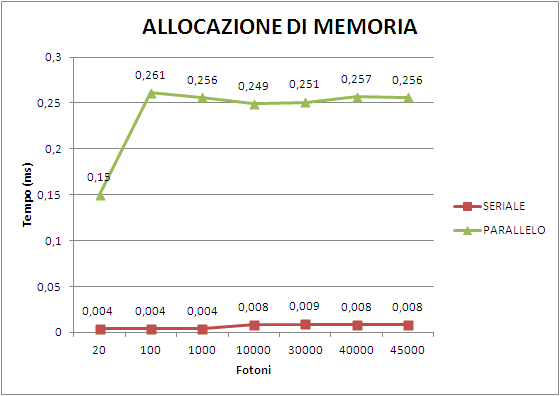 ENVIRONMENT
Cuda compilation tools, release 4.0, V0.2.1221
NVIDIA-Linux-x86_64-270.41.34.run
cudatoolkit_4.0.17_linux_64_rhel5.5.run
gpucomputingsdk_4.0.17_linux.run
Tuning for lazily modality remotion
The firsts test on the Tesla S2050 GPU with CUDA C show a starting overhead  ~2 second  due the “context” creation needed by the CUDA toolkit. The context is create on demand (lazily) and de-allocated when is not use.

SOLUTIONS (Suggested by Davide Rossetti):

Before the CUDA 4, Create a dummy process allways active that keep alive the CUDA context “nvidia-smi -l 60 -f /tmp/bu.log”

Since CUDA ver. 4 use the -pm (persistence-mode ) option from the nvidia-smi command to active the GPU contex.